مريم المجدليّة وإتّباعها للمسيح
www.cbbclebanon.com
"1وَعَلَى أَثَرِ ذلِكَ كَانَ يَسِيرُ فِي مَدِينَةٍ وَقَرْيَةٍ يَكْرِزُ وَيُبَشِّرُ بِمَلَكُوتِ اللهِ، وَمَعَهُ الاثْنَا عَشَرَ. 2وَبَعْضُ النِّسَاءِ كُنَّ قَدْ شُفِينَ مِنْ أَرْوَاحٍ شِرِّيرَةٍ وَأَمْرَاضٍ: مَرْيَمُ الَّتِي تُدْعَى الْمَجْدَلِيَّةَ الَّتِي خَرَجَ مِنْهَا سَبْعَةُ شَيَاطِينَ، 3وَيُوَنَّا امْرَأَةُ خُوزِي وَكِيلِ هِيرُودُسَ، وَسُوسَنَّةُ، وَأُخَرُ كَثِيرَاتٌ كُنَّ يَخْدِمْنَهُ مِنْ أَمْوَالِهِنَّ." (لو 8: 1-3).
www.cbbclebanon.com
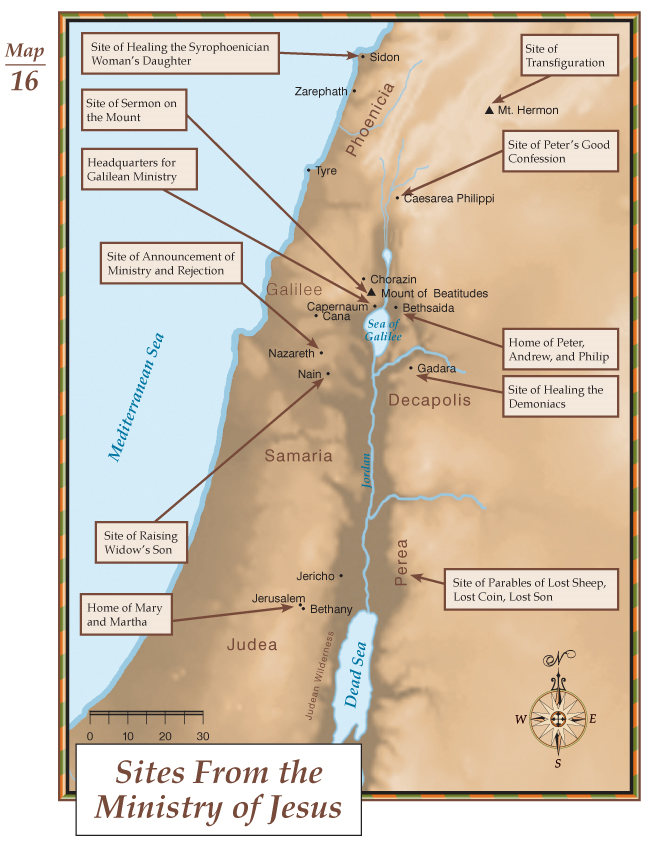 مجدل
www.cbbclebanon.com
مريم المجدليّة وإتباعها للمسيح
إتّبعته في خدمته التعليميّة
إتّبعته في خدمة عمليّة
إتّبعته في مهمته الكفاريّة 
إتّبعته إلى مقبرته الملوكيّة
إتّبعته نحو قيامته المعجزيّة
www.cbbclebanon.com